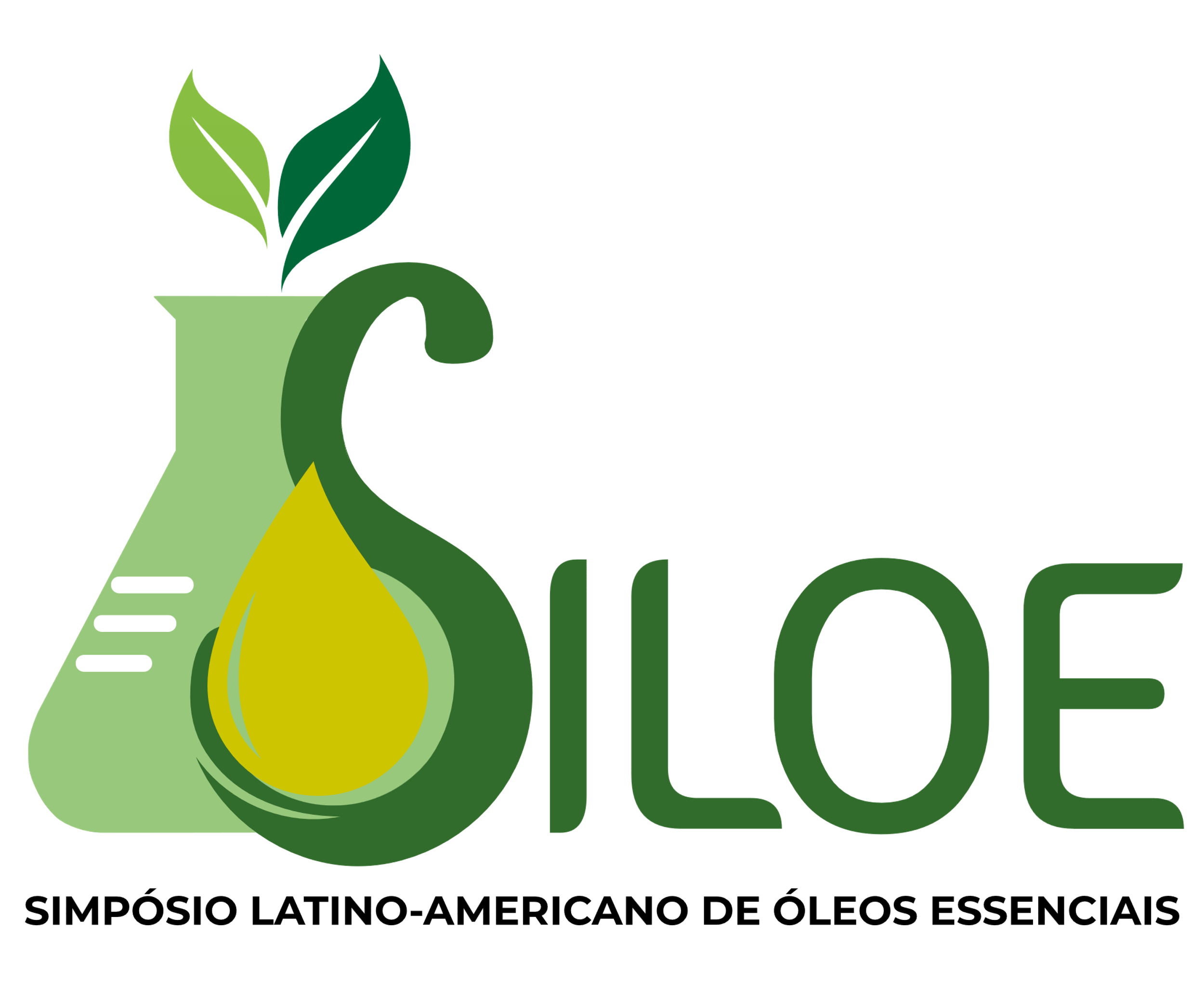 Simpósio Latino-Americano de Óleos Essenciais
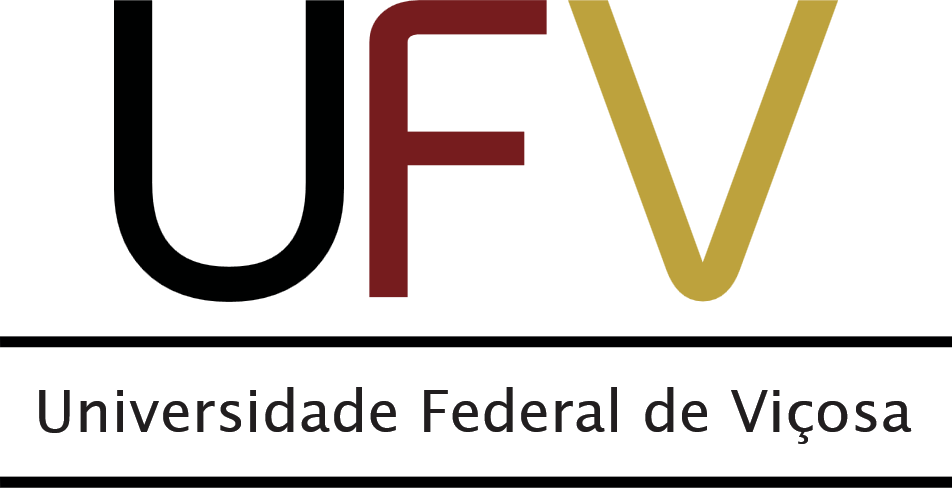 20 a 22 de agosto de 2025